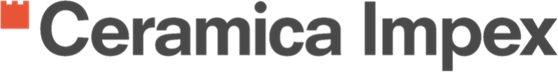 Range: Golden Bordeaux
Technical data
LGP-GB60120(N) GOLDEN BORDEAUX 60X120
Product type:
DRY PRESSED GLAZED POLISHED PORCELAIN TILES

Intended use(s):
FOR INTERNAL WALL AND FLOOR